Young Detective’s Club
Sir Arthur Ignatius 
Conan Doyle 
(22 May 1859 – 7 July 1930) was a Scottish physician and writer. He was a prolific writer whose other works include science fiction, stories, historical novels, plays and romances, poetry, and non-fiction.
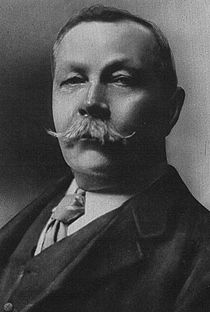 Who invented Sherlock Holmes? Arthur
Conan Doyle was his inventor. He was a
doctor. In 1882 he moved from Scotland
to England to set up a practice. One of the
doctors he worked for, Dr. Joseph Bell,
was the model for Sherlock Holmes's
friend, Dr. Watson. Conan Doyle's
medical knowledge was a great help to
him in his detective stories.
Sherlock Holmes first appeared in 1882.
He became famous in «The Adventures of
Sherlock Holmes». After that came the
whole series of books about him: «The
Memoirs of Sherlock Holmes», «The
Return of Sherlock Holmes», «The
Hound of the Baskervilles» and many
others. Many thousands of the Sherlock
Holmes books are still sold every year.
If you go to London, you will
not be able to find 221В Baker
Street. But instead, you can go
to a pub called «The Sherlock
Holmes». In that pub there is a
room exactly like Sherlock
Holmes's room at 221В Baker
Street as described in Conan
Doyle's stories. On the Walls
there are drawings from the
original editions of the
Sherlock Holmes books.
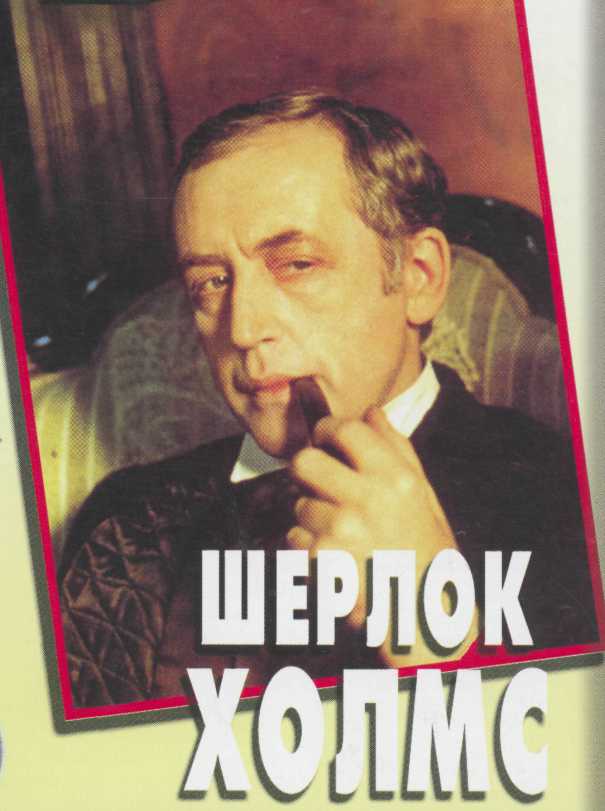 PUZZLE
3. The student in number 45 reads LAW.
6. DANIELS is in room 47 next to ROBERT who reads
    BIOLOGY.
3. The student in number 45 reads LAW.
6. DANIELS is in room 47 next to ROBERT who reads
    BIOLOGY.
5. KNIGHT has the room between the BIOLOGY
    student and CARTER the ECONOMICS student.
5. KNIGHT has the room between the BIOLOGY
    student and CARTER the ECONOMICS student.
WILLIAM resides in the room to the left of the
      student reading ECONOMICS.
WILLIAM resides in the room to the left of the
      student reading ECONOMICS.
2. BOTHWELL has an even numbered room, as does
     JOHN.
2. BOTHWELL has an even numbered room, as does
     JOHN.
     (surname)
4. JOHN and TOM are close friends but neither know
     KNIGHT very well.
4. JOHN and TOM are close friends but neither know
    KNIGHT very well.
    (name)
7. TOM reads LANGUAGES...
7. TOM reads LANGUAGES… 
    (subject)
7. TOM reads LANGUAGES and lives two doors to the
     right of the thief.
7. TOM reads LANGUAGES and lives two doors to the
     right of the thief.